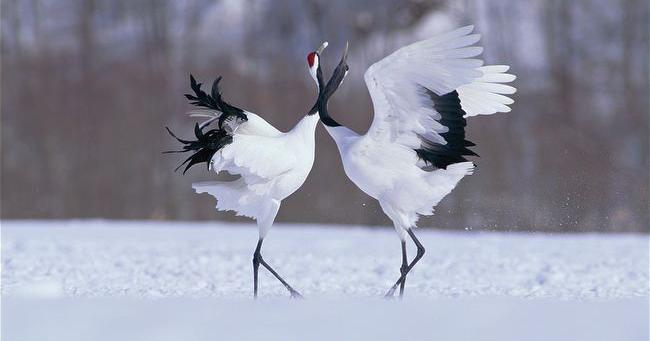 1
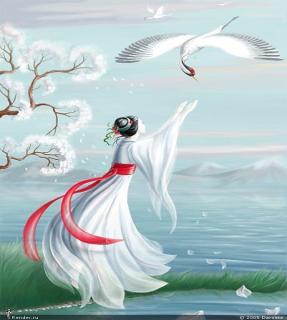 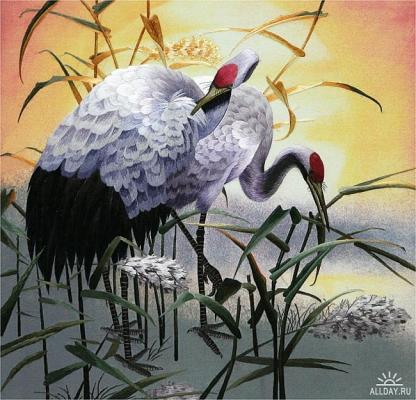 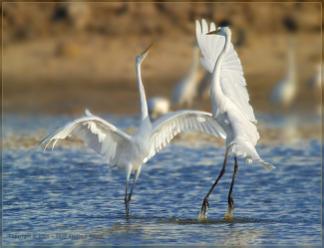 2
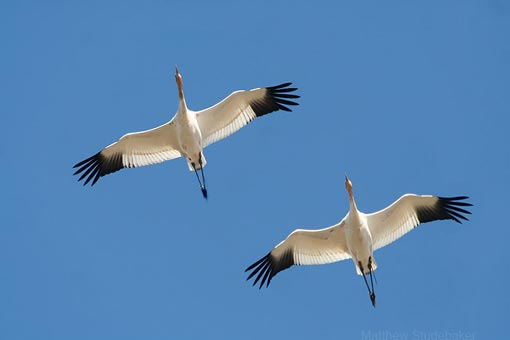 День 
Белых журавлей
22 октября
3
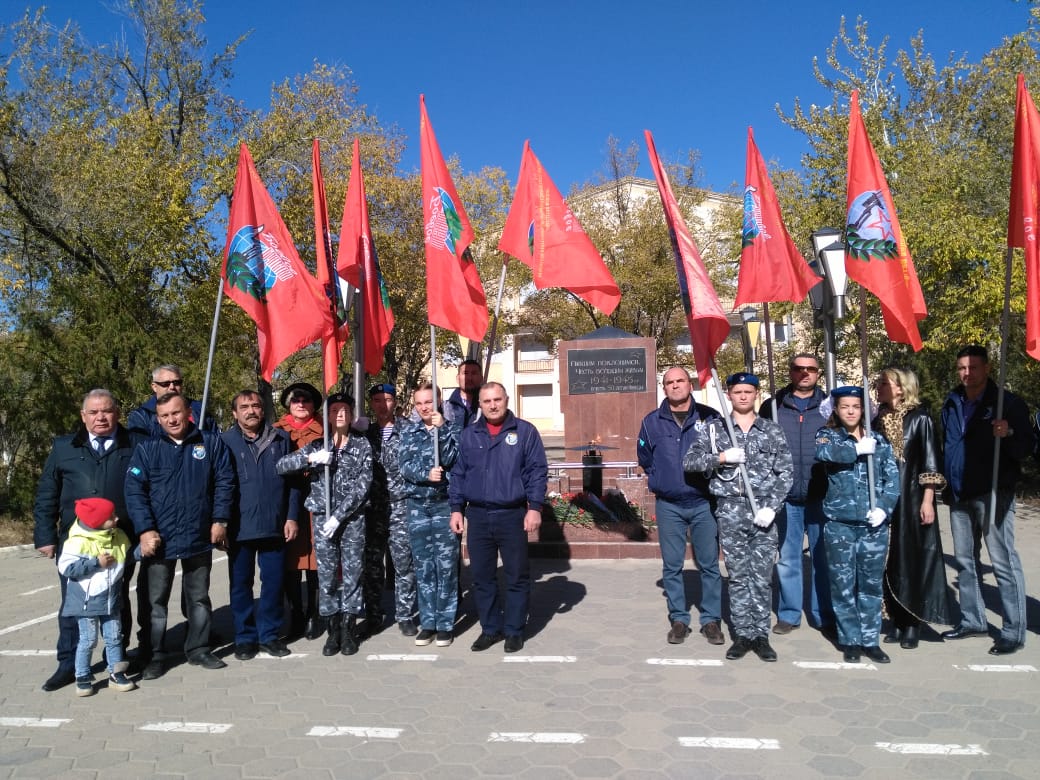 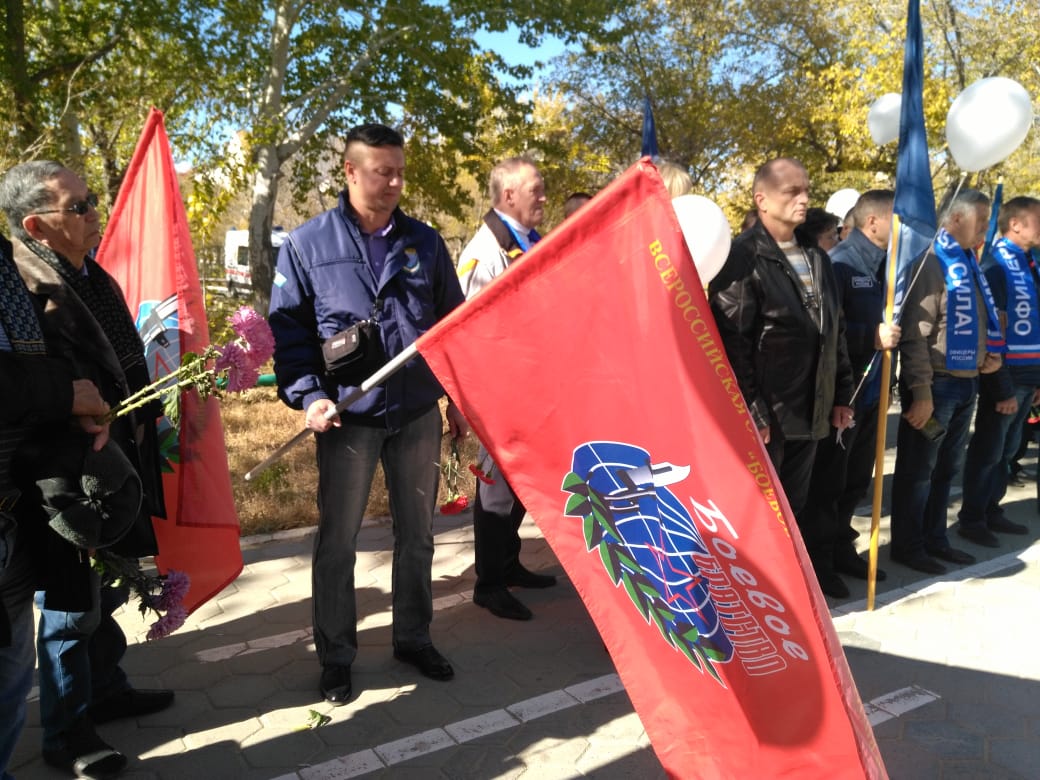 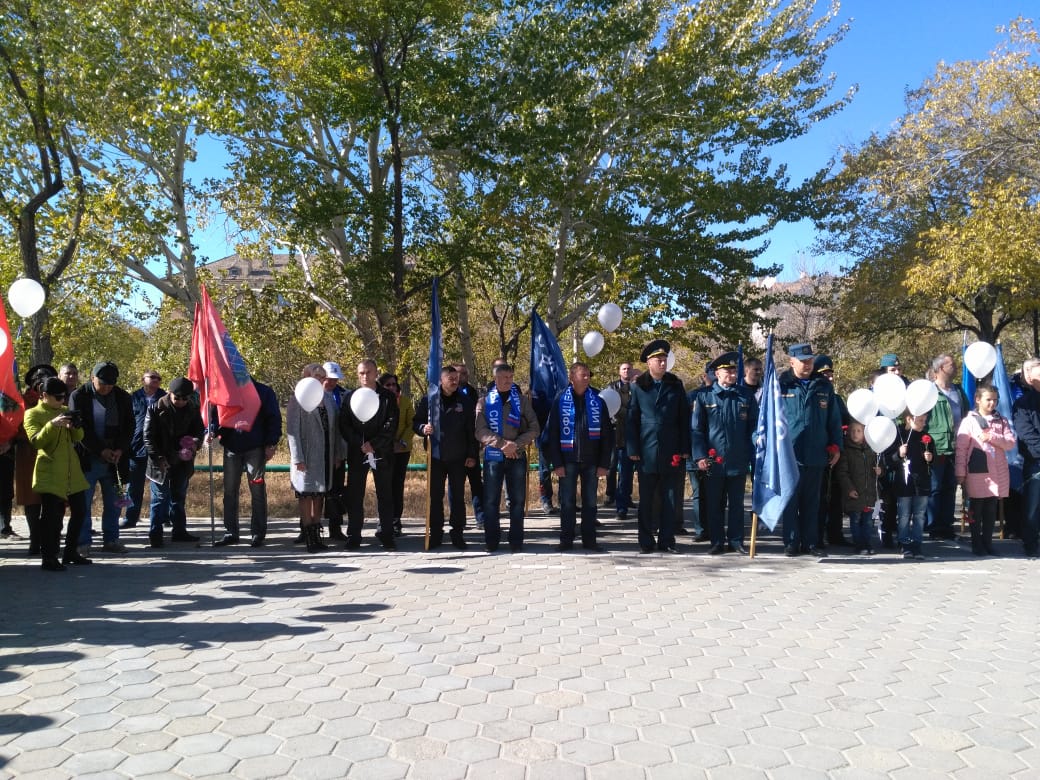 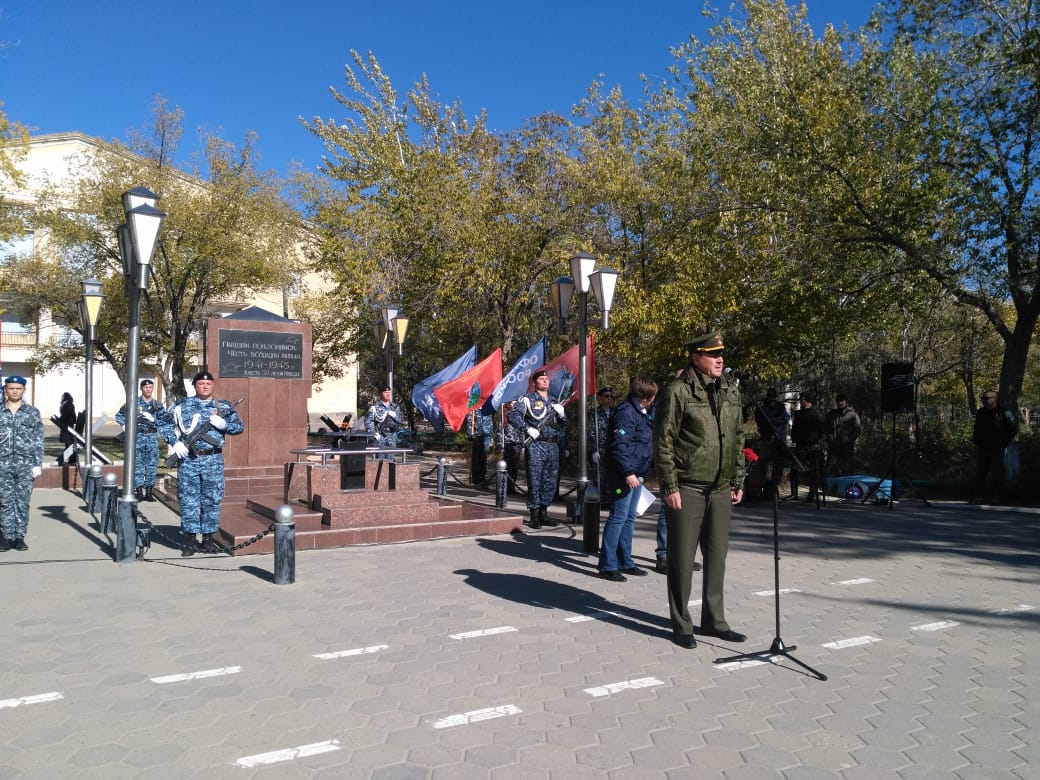 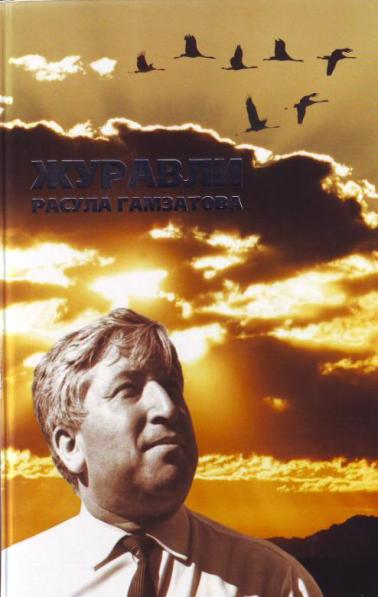 Расул Гамзатов

Дата рождения: 08.09.1923 годаМесто рождения: село Цада, РоссияДата смерти: 03.11.2003 годаМесто смерти: Москва, РоссияГражданство: Россия
4
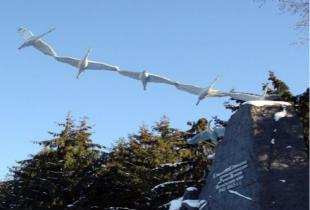 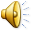 5
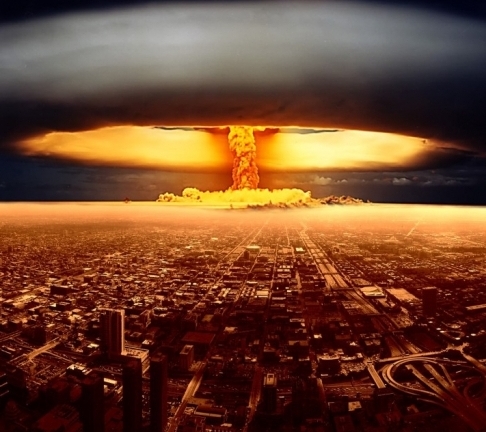 6 августа 1945 г.
6
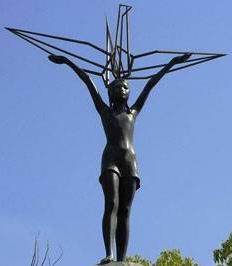 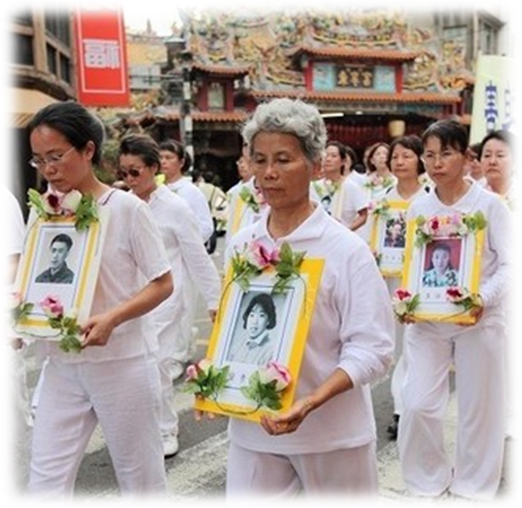 7
Садако Сасаки
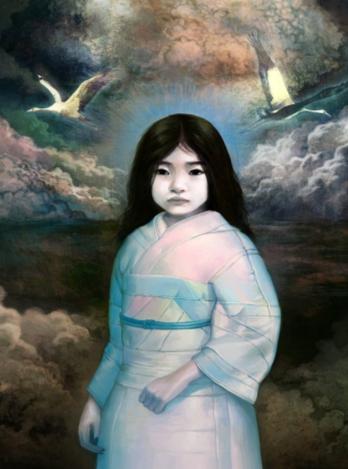 8
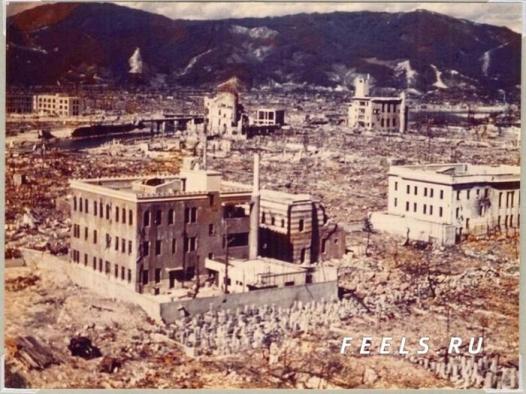 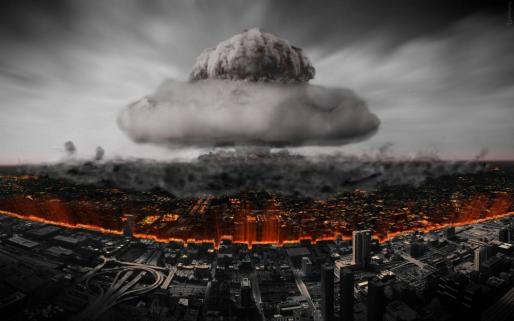 9
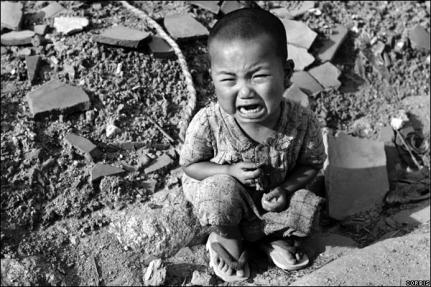 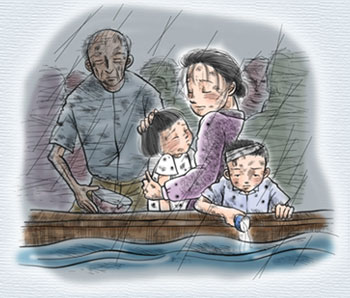 10
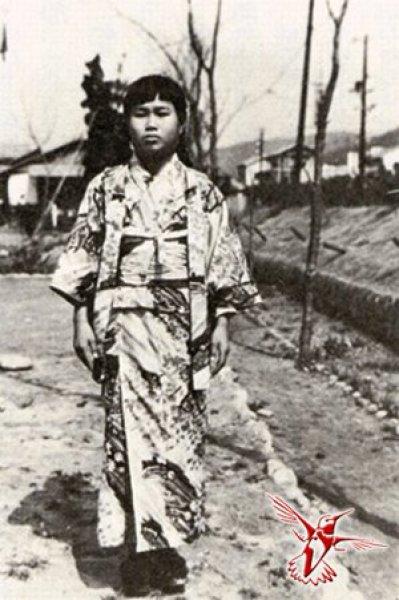 11
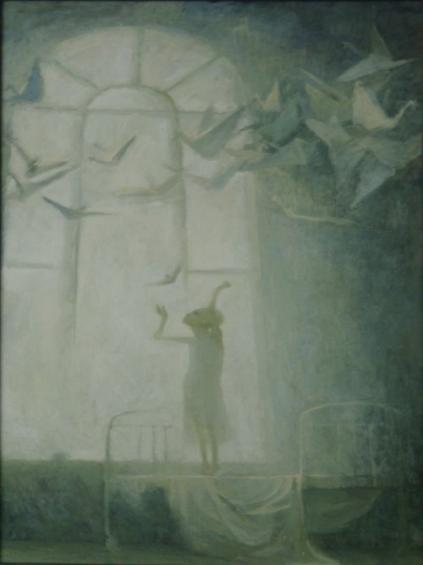 12
25 октября 1955 года Садако умерла, сделав 644 журавлика...
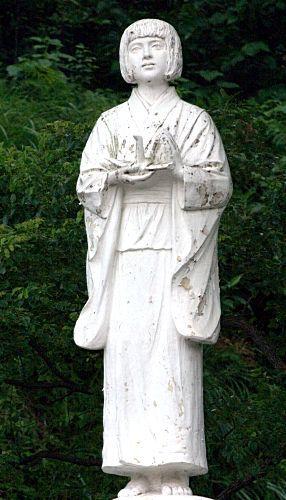 13
Мемориал Мира в Хиросиме
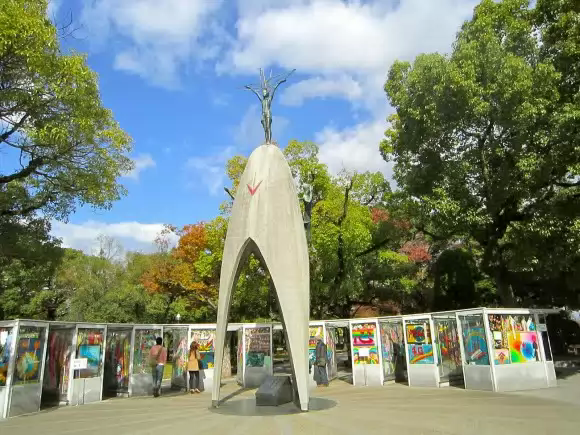 14
15
16
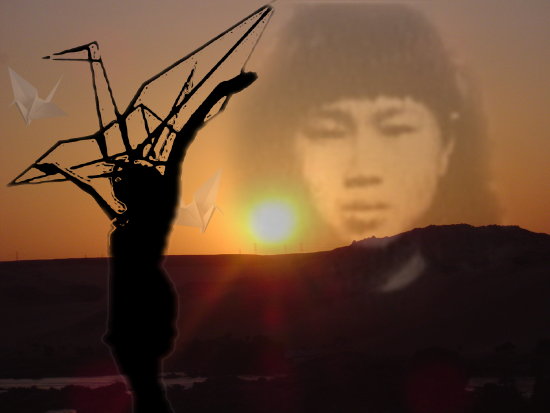 17
«Мне кажется порою, что джигиты, С кровавых не пришедшие полей, В могилах братских не были зарыты, А превратились в белых журавлей…»
«Мне кажется порою, что солдаты, 
С кровавых не пришедшие полей, Не в землю нашу полегли когда-то, А превратились в белых журавлей…»
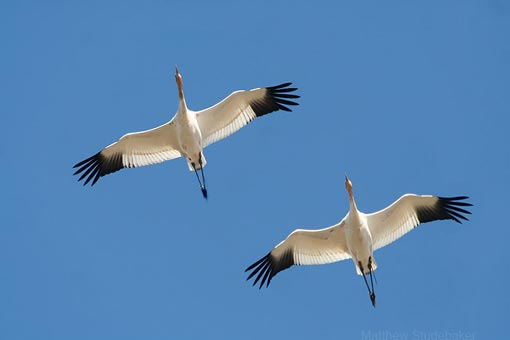 18
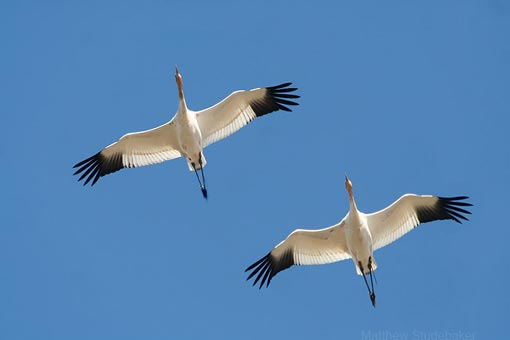 18
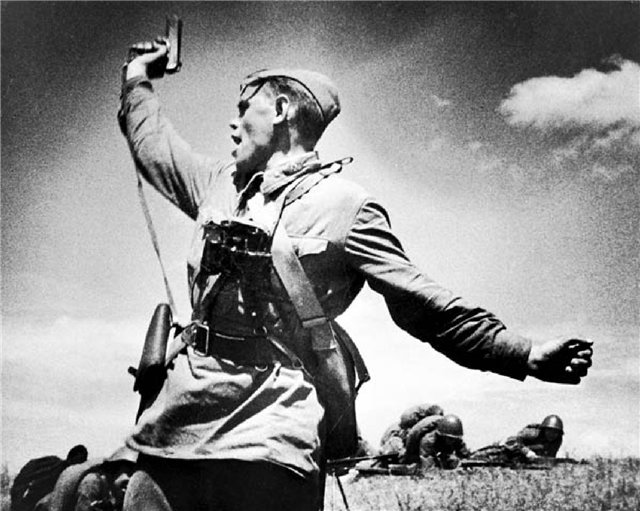 1941-1945 г.г.
19
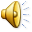 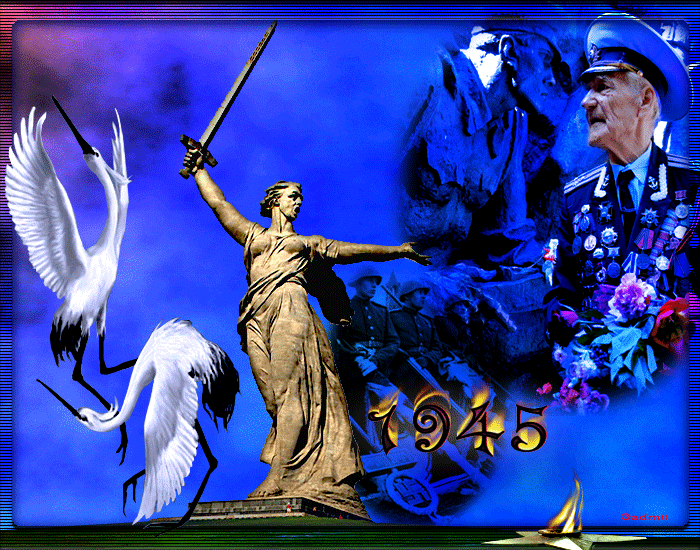 20
73 года со Дня Победы
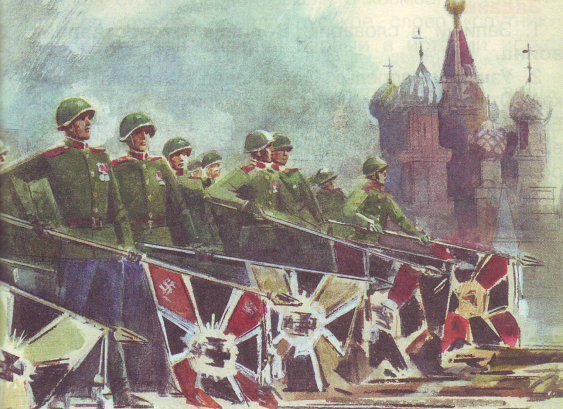 9 мая 1945 года
21
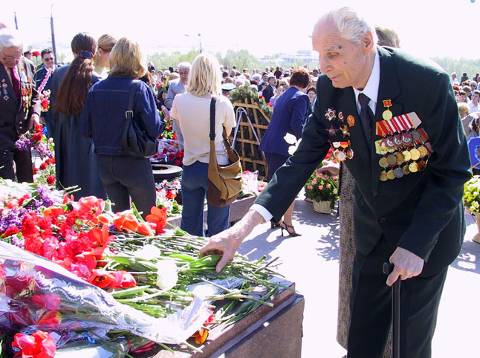 22
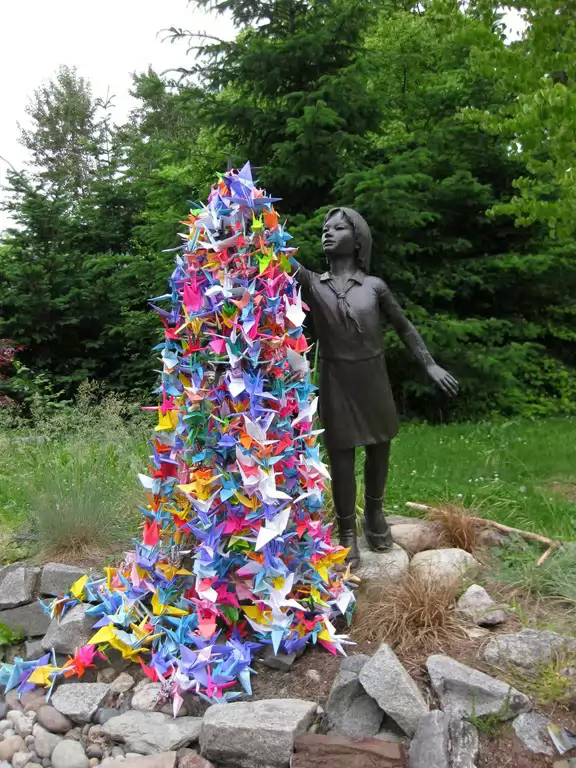 23
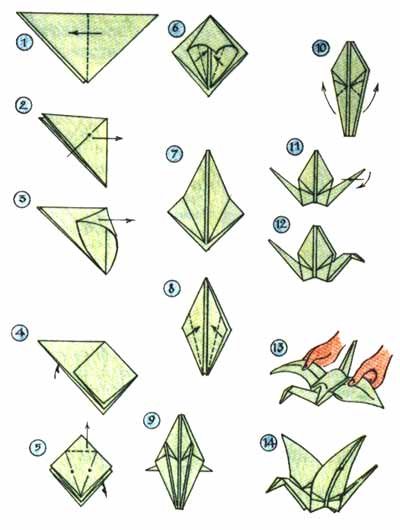 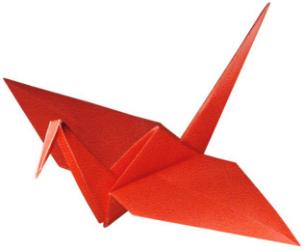 24
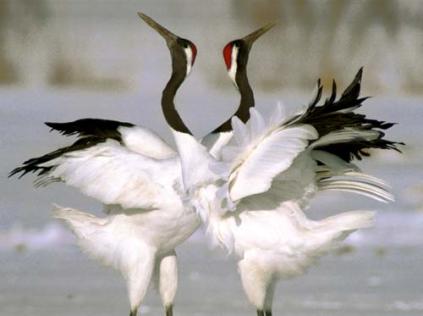 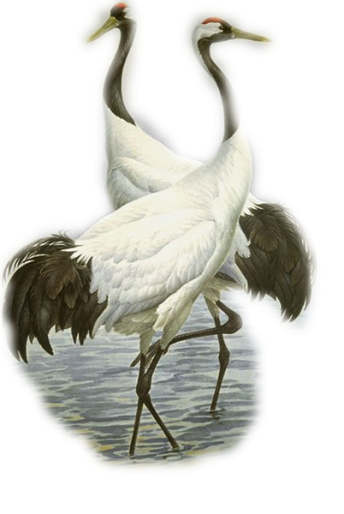 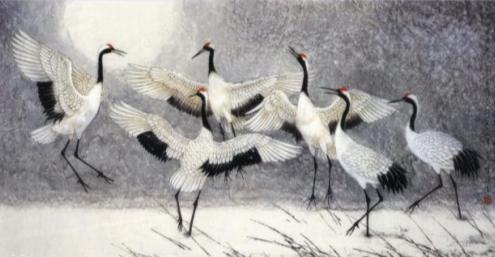 25
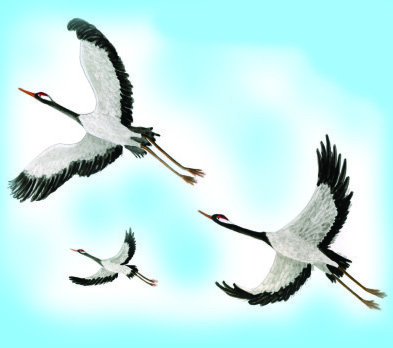 26
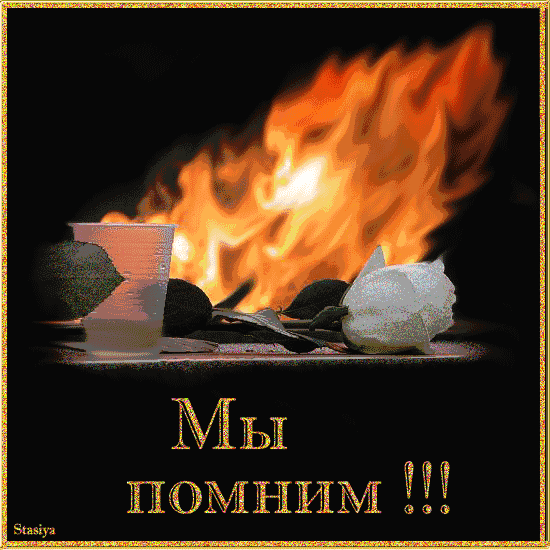 27
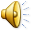 Вечная слава героям
Боевые знамена склоните 
У священных могил дорогих. 
Не забудь же, народ-победитель, 
Героинь и героев своих!..
Никогда не забудьте, живые, 
Об ушедших друзьях фронтовых, 
Пусть не вянут цветы полевые 
На холмах друзей боевых.
Знамя Отчизны святое 
Будет их сон охранять…
Вечная слава героям,
Воевавшим за Родину-Мать!
28